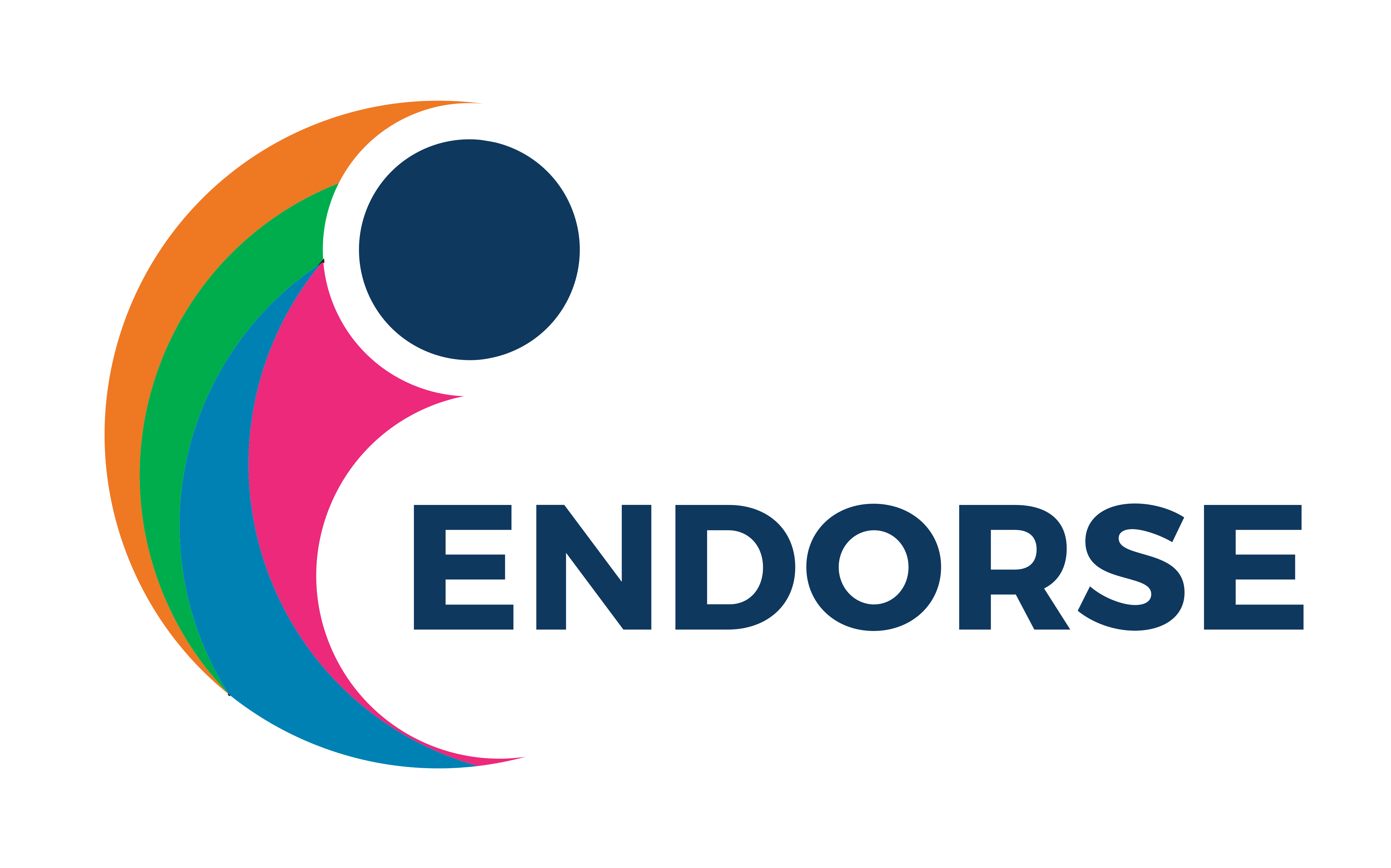 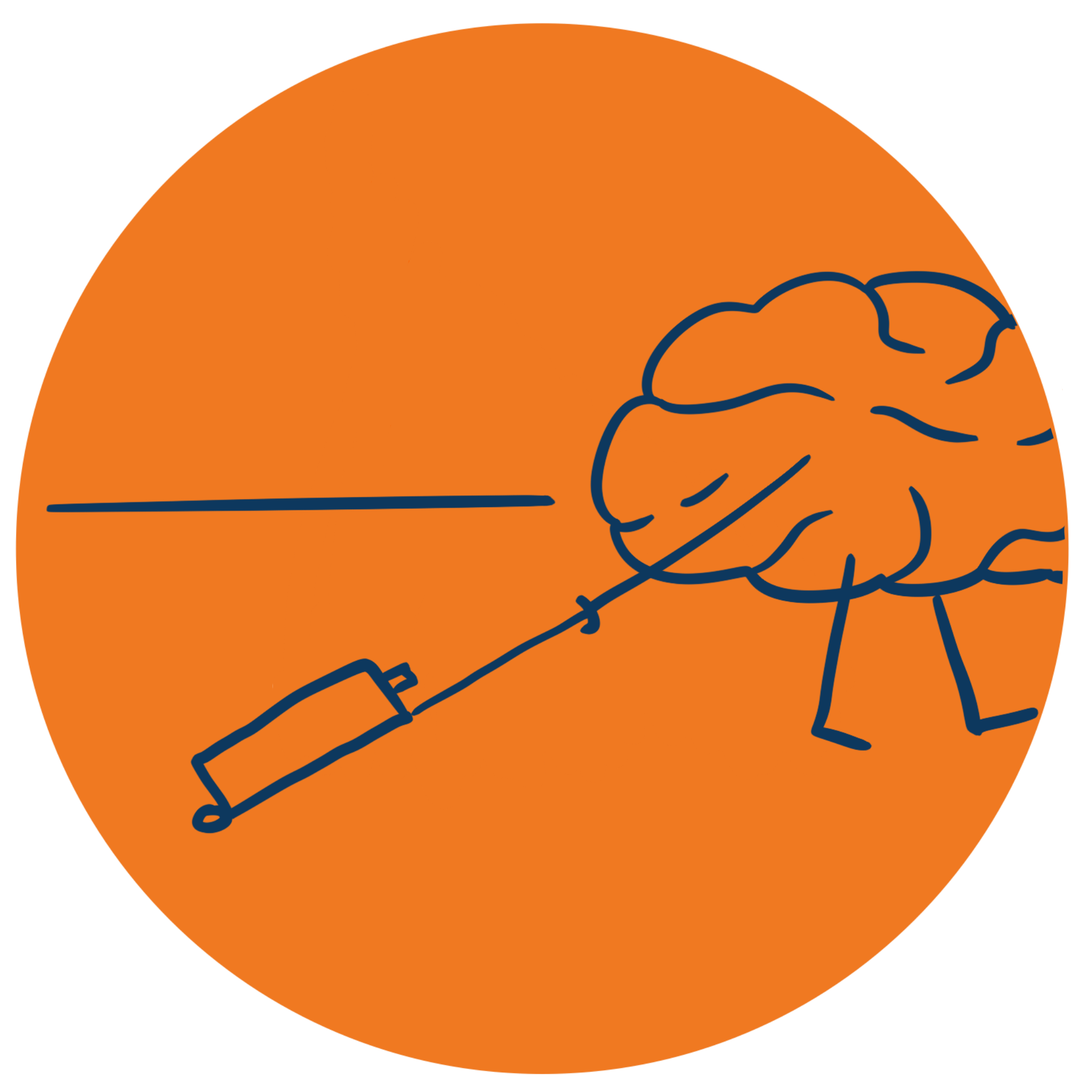 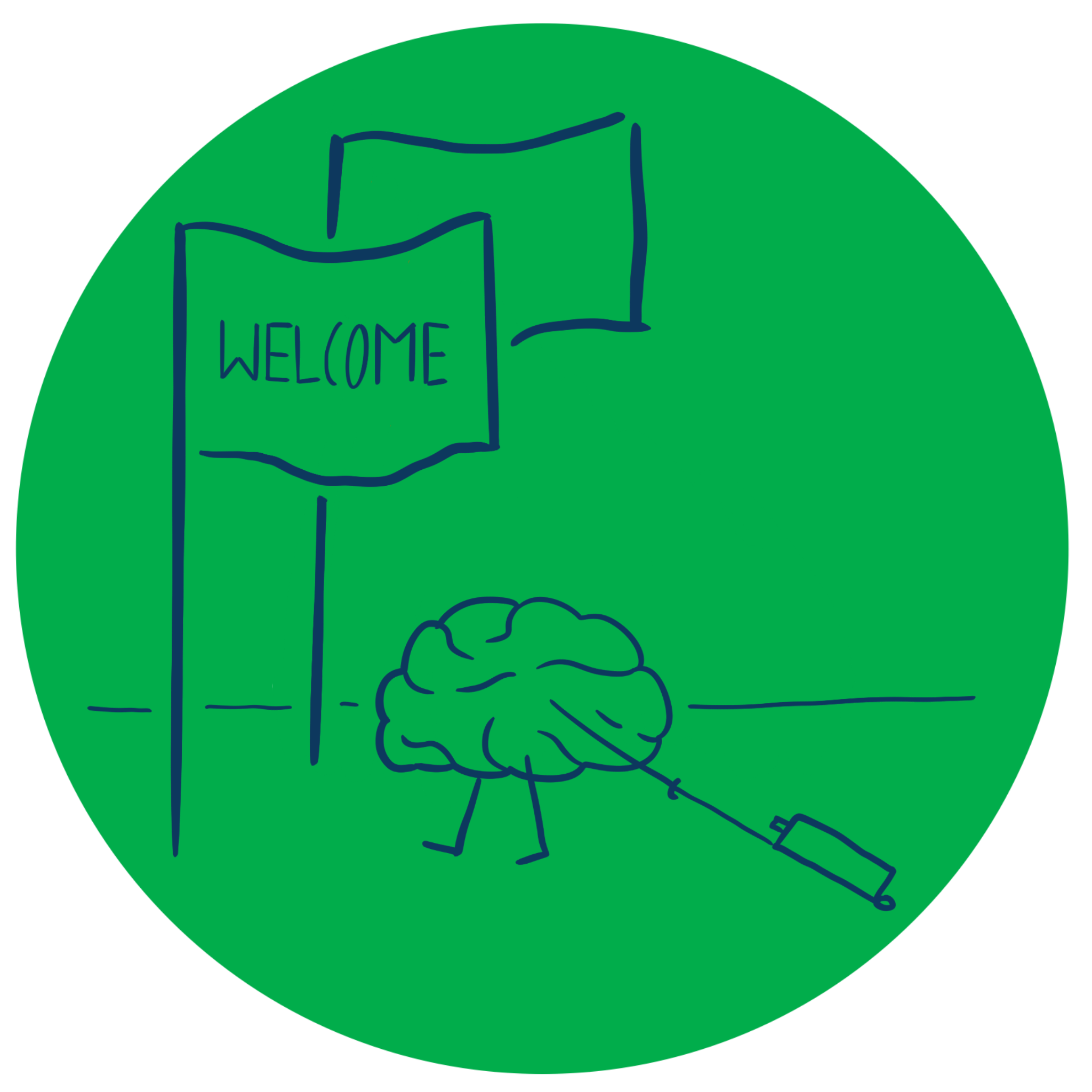 BUSINESS PLANNING AND THE ENTREPRENEURIAL ECOSYSTEM
(3 ECTS, 75-90 h)
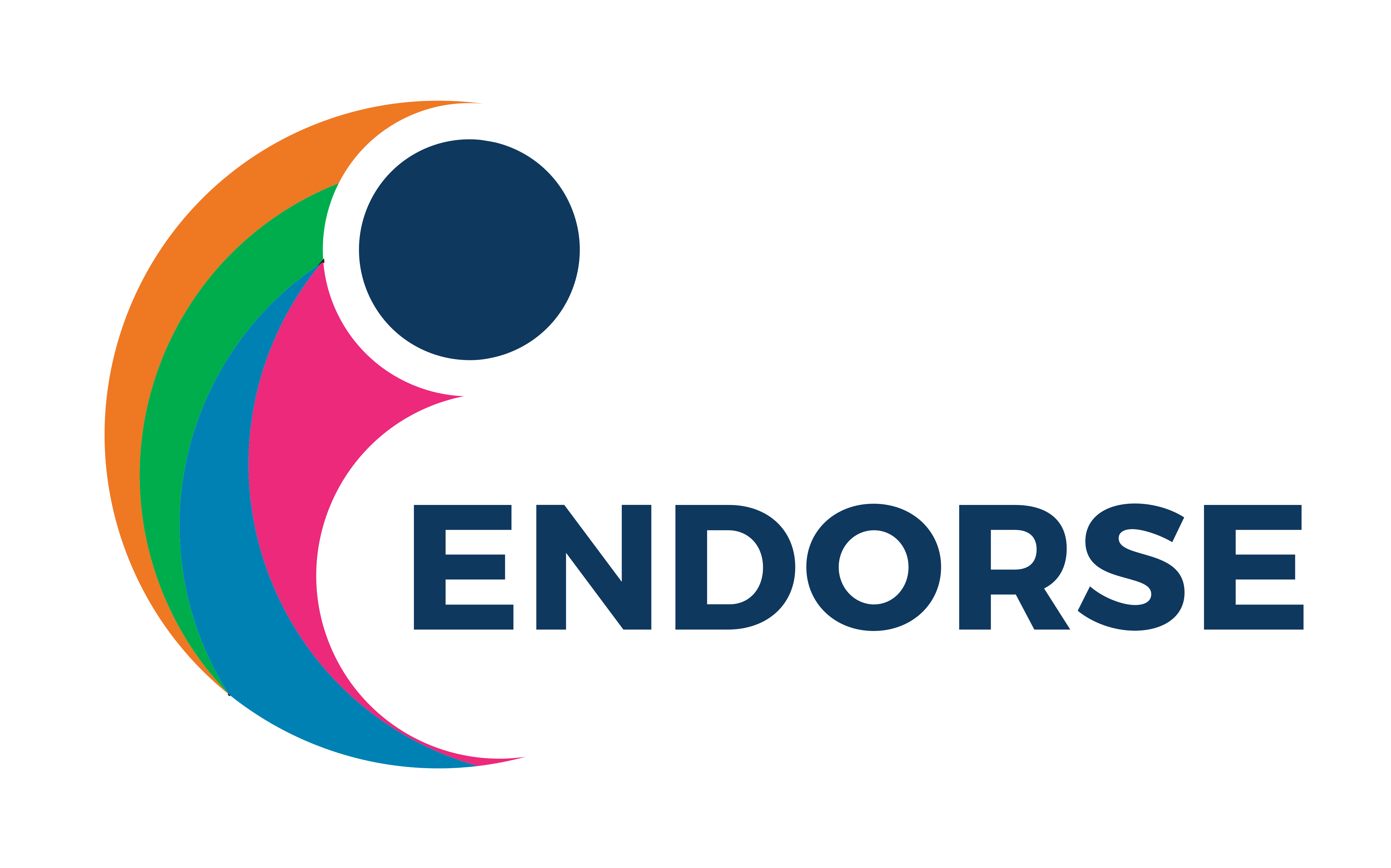 2.4 Start-up
2.4.1 New Venture Creation Framework2.4.2 Business Model Canvas
What is Business model?
This brief HBR video explains the difference between a strategy & a business model.
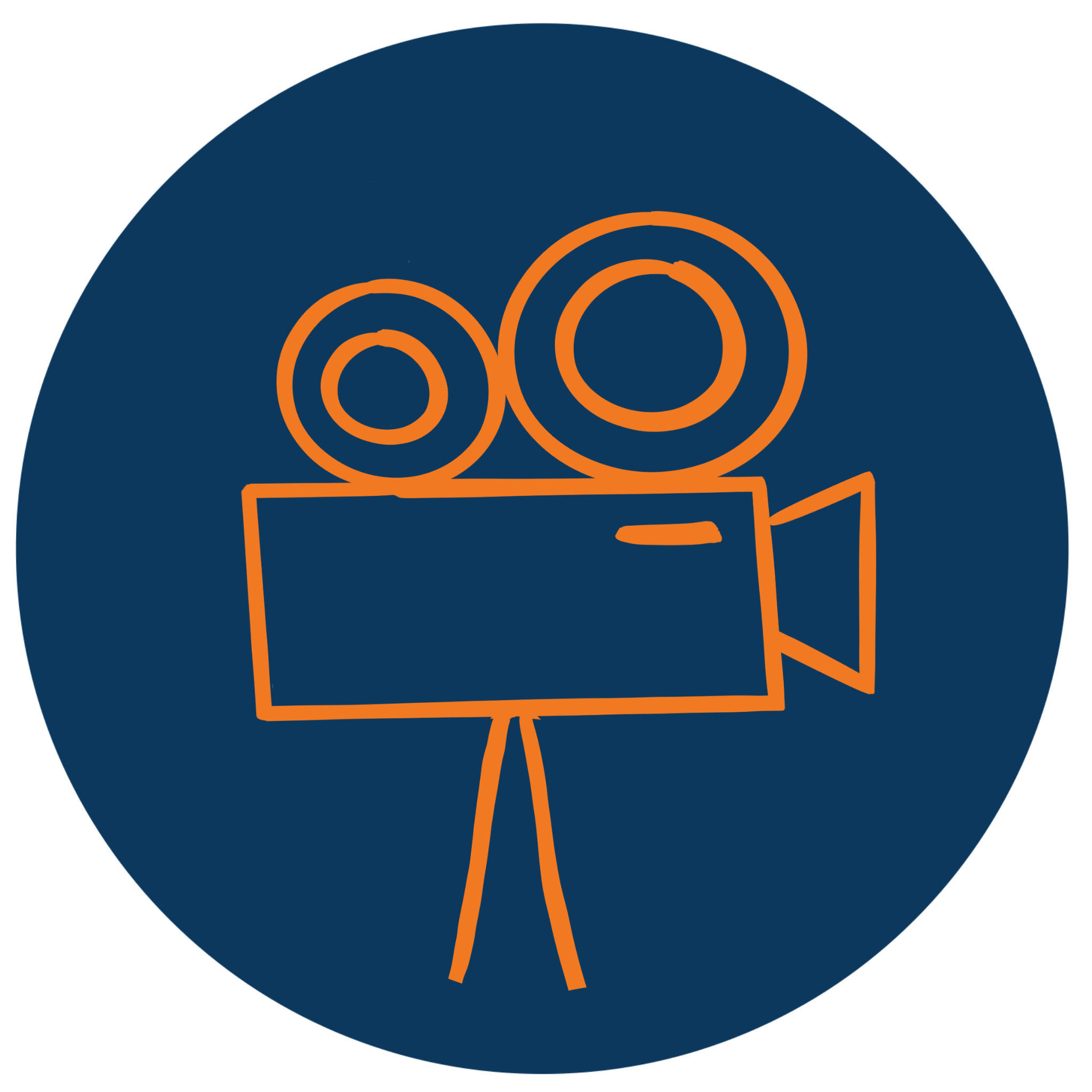 Advantages of using a business model framework
Allows elements of model to be easily modified
Allows innovative options to be explore in a structured way 
Facilitates the understand of linkages between elements of the model
Allows the testing of new models against established ones
Allows experiment with different versions to see which critical assumptions are most realistic (revenue model; pricing, sales, costs etc.)
Helps identify patterns & ensure consistency in the elements of the model
The development phase of a Business model
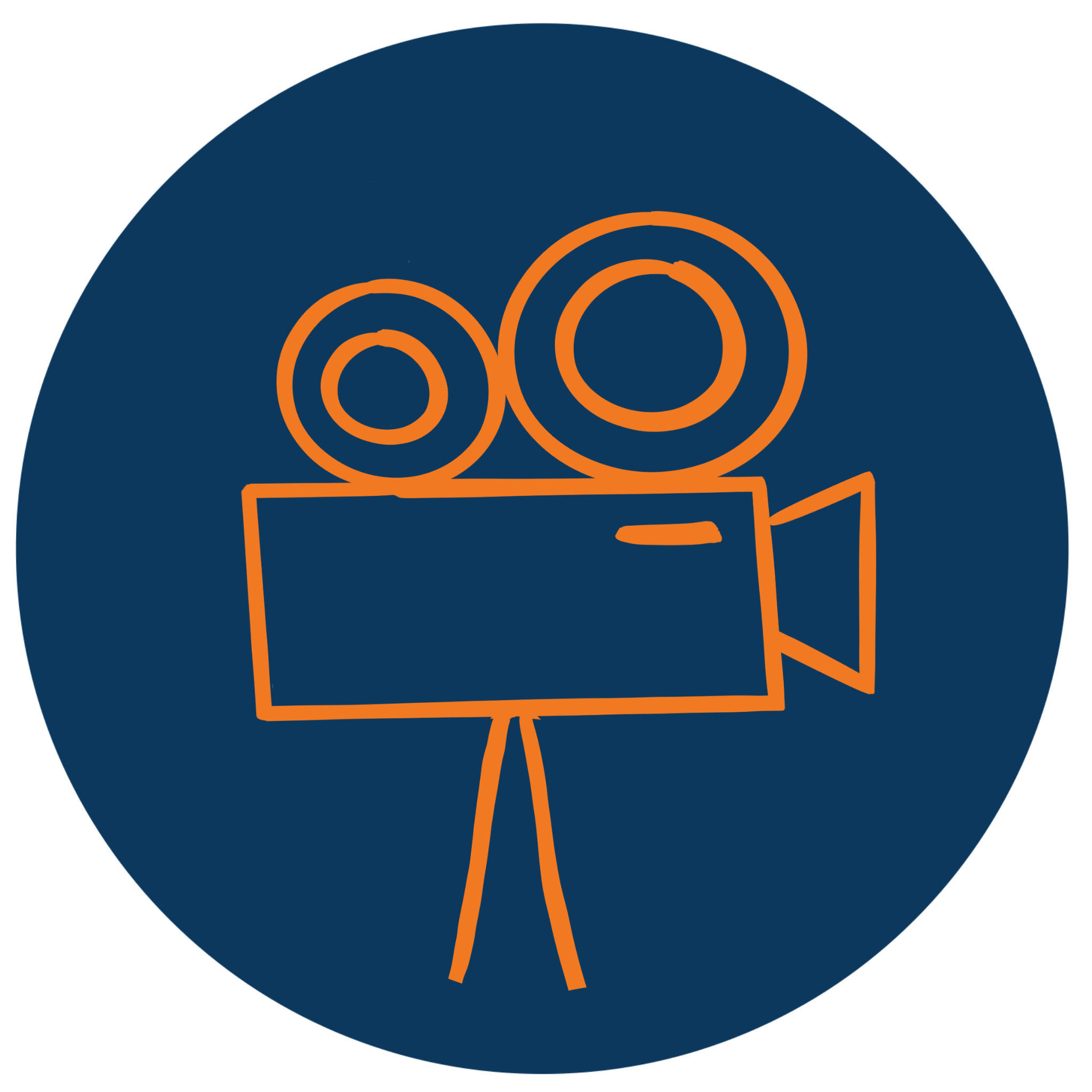 This video explains the business model development phase of the Framework
Business Model Canvas
2. Customer segments

The different groups of people or organizations you aim to reach
8. Key partnerships

The network of suppliers and partners that make the business model work
6. Key activities

The most important things you need to do to make the business model work
Value proposition

The product/ service bundle that creates value for each customer segment
3. Customer relations

The types of relationships you aim to have with each customer segment
4. Channels

How you communicate with and reach each customer segment
7. Key resources

The most important assets required to make the business
5. Revenue streams

The cash generated from each customer segment
9. Cost structures

All the costs that you will incur to operate your business model
Lean Business Model Canvas
2. Customer segments

The different groups of people or organizations you aim to reach
8. Key problems

The key problems that the value proposition seeks to address

(incl. in 4. Channels?)
6. Solutions

Solutions to problems (8)
Value proposition

The product/ service bundle that creates value for each customer segment
3. Unfair advantage:

Competitive advantage
4. Channels

How you communicate with and reach each customer segment
7. Key metrics

The few actions that matter

(6. Key activities?)
5. Revenue streams

The cash generated from each customer segment
9. Cost structures

All the costs that you will incur to operate your business model
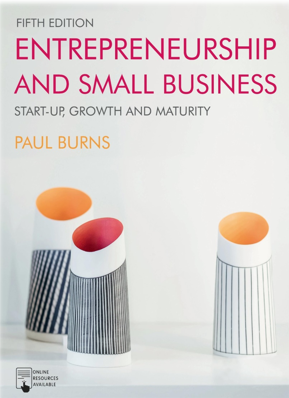 Concept development cycle
Operational relatedness & strategic importance
Market/ industry research
Commercial viability
Go/no-go decision point
1
Initial screening
Idea
generation
5
Market testing
6
Business model & strategy formulation
Product launch
4
MVP development
2
Concept 
development
3
Product specification
Measurement against performance metrics & feedback
Concept testing and feedback
Business Model Canvas
The Business Model Canvas & other online tools to help apply it are available to download here
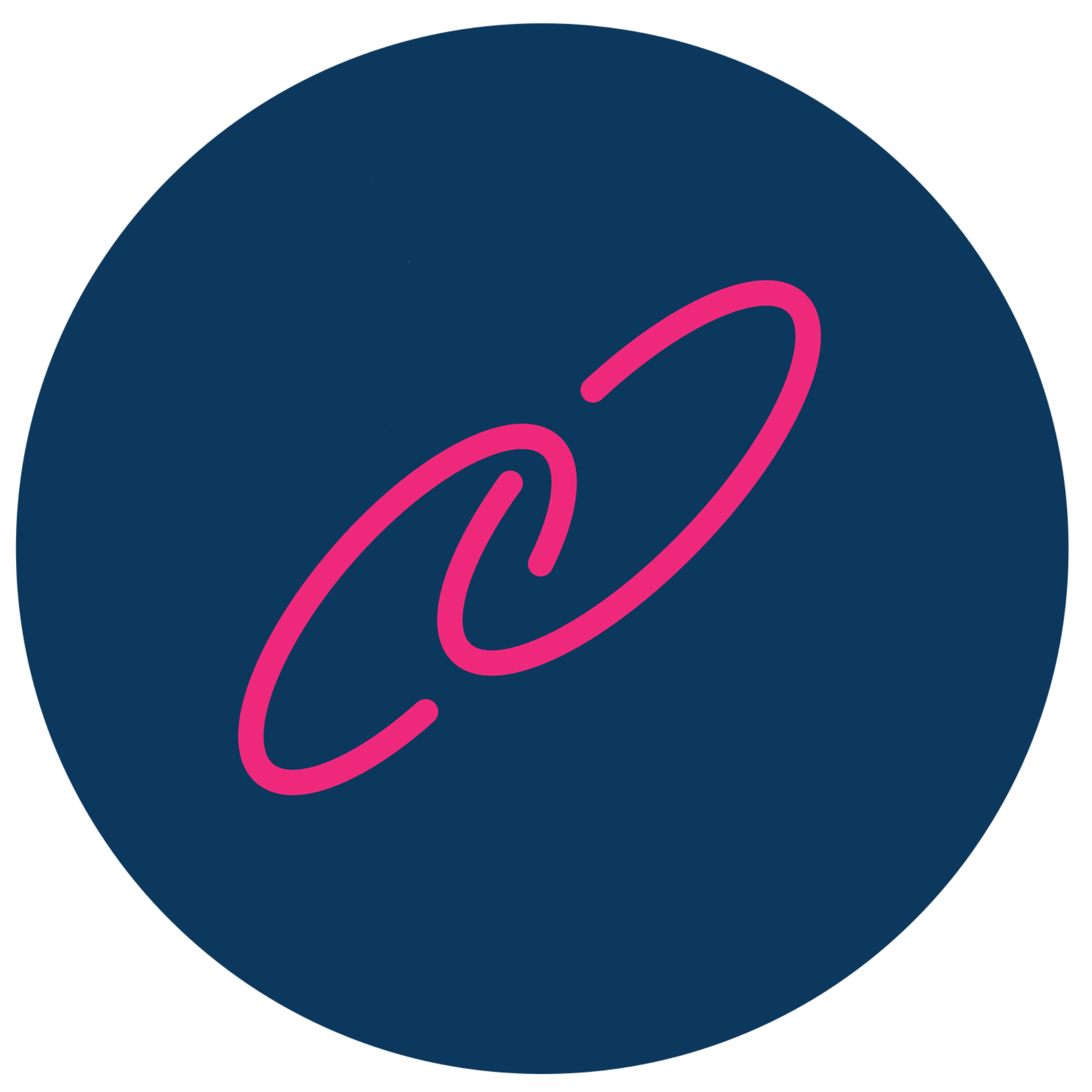 These video animations that explain how to use the Canvas
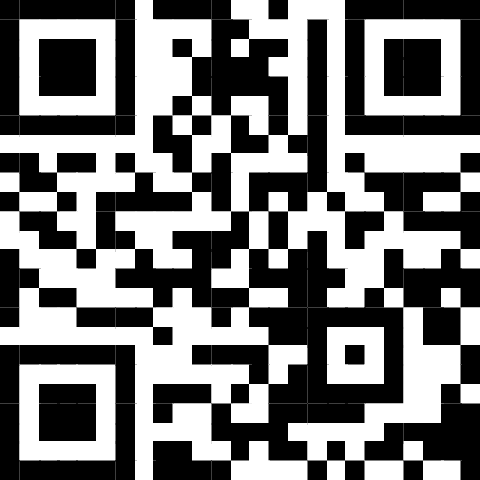 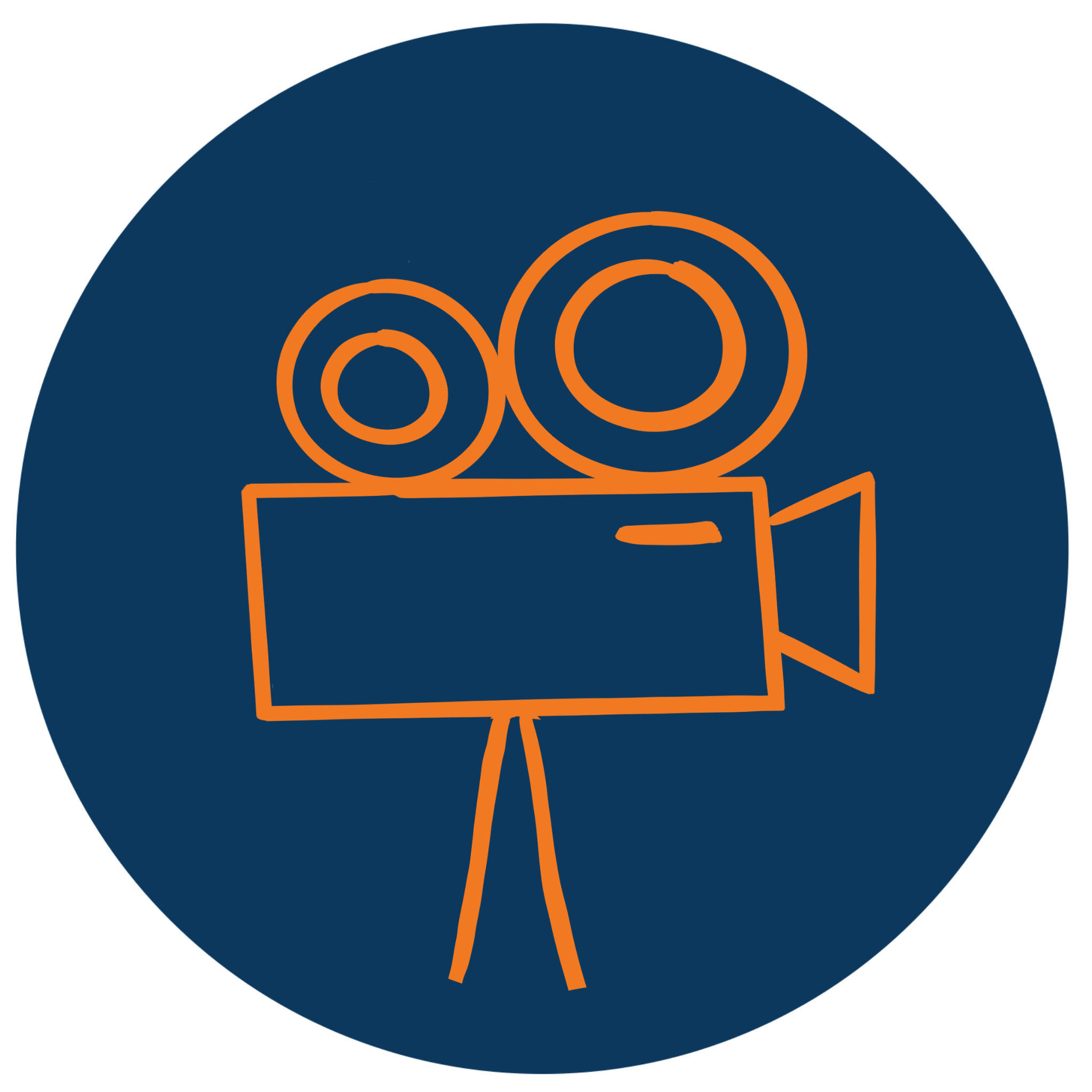 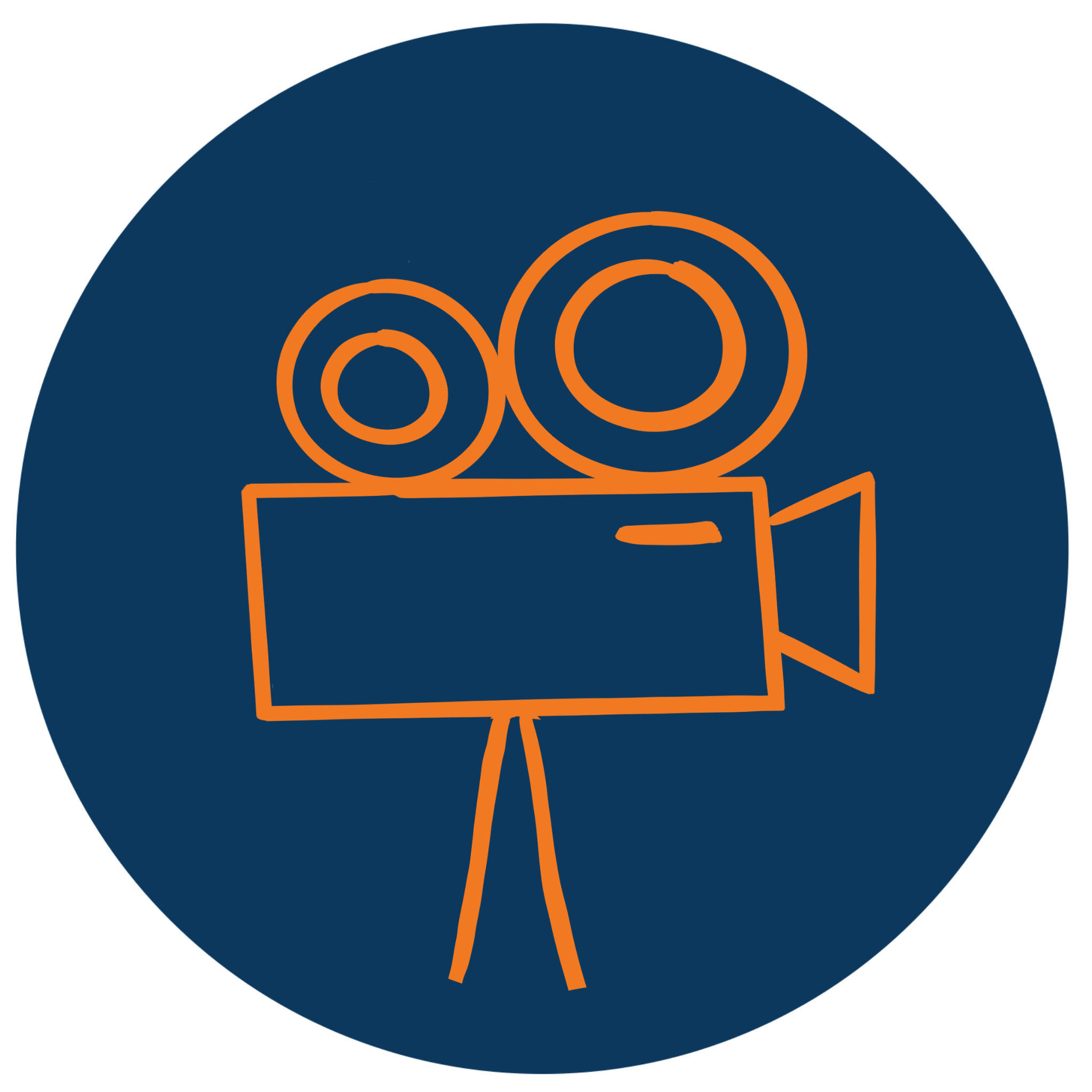 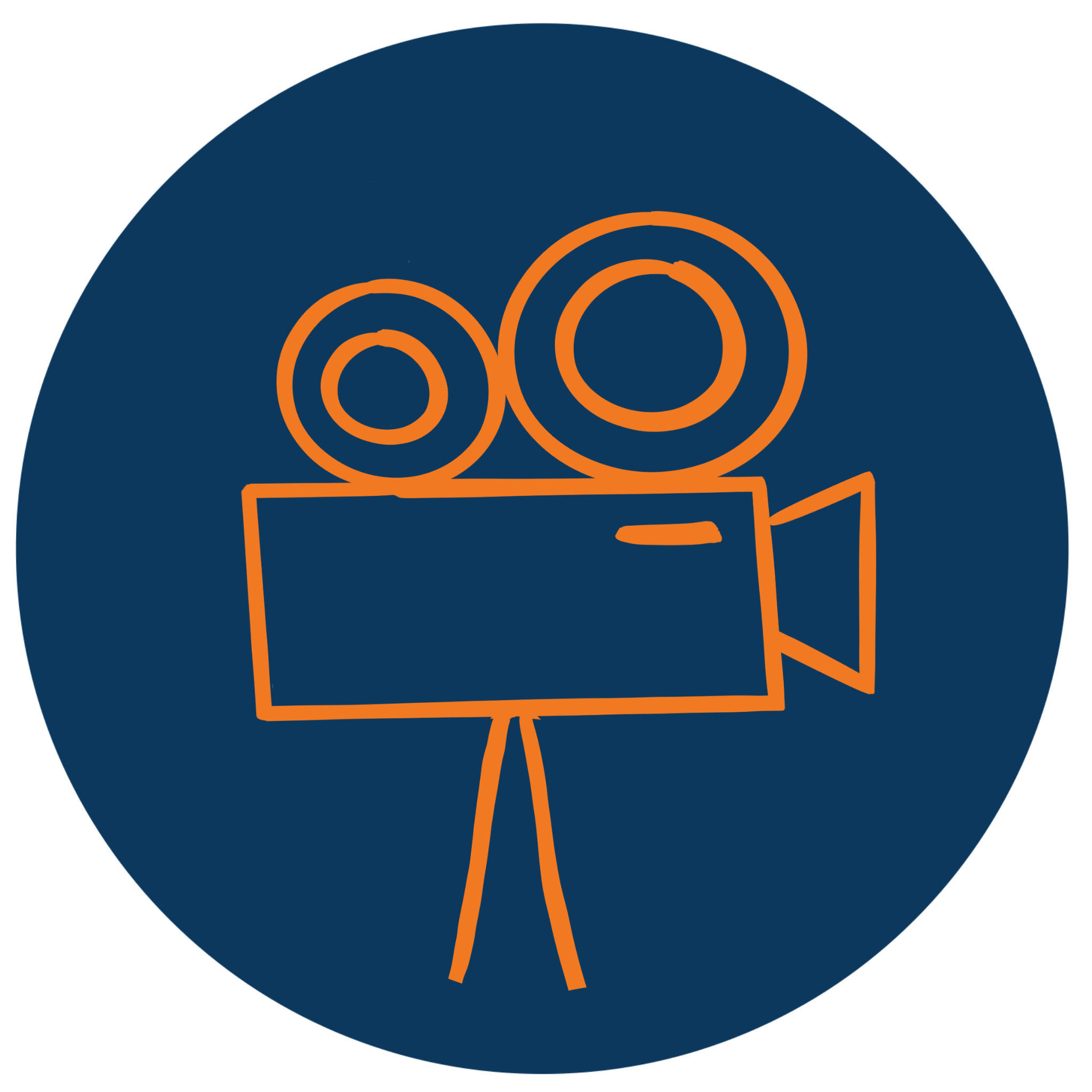 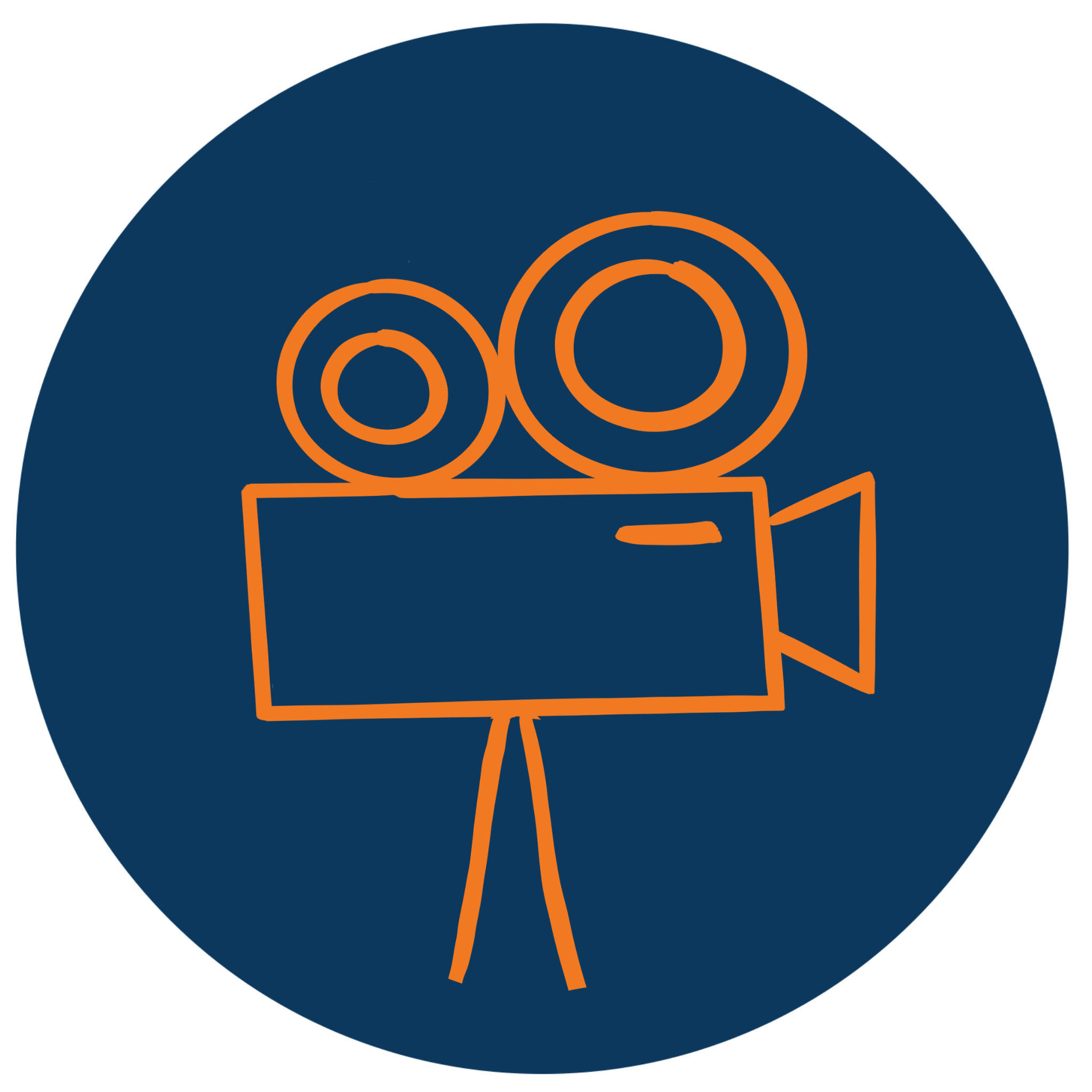 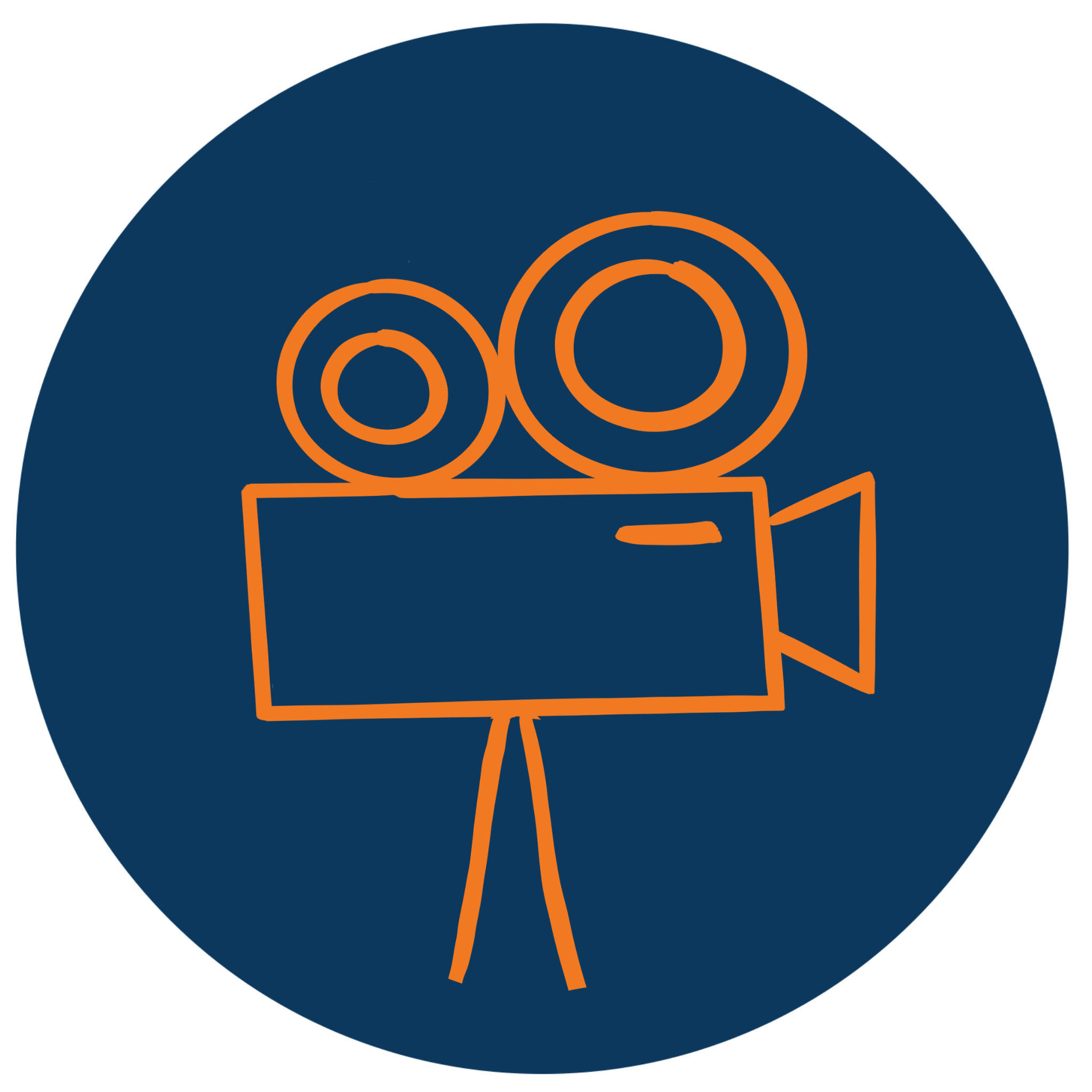 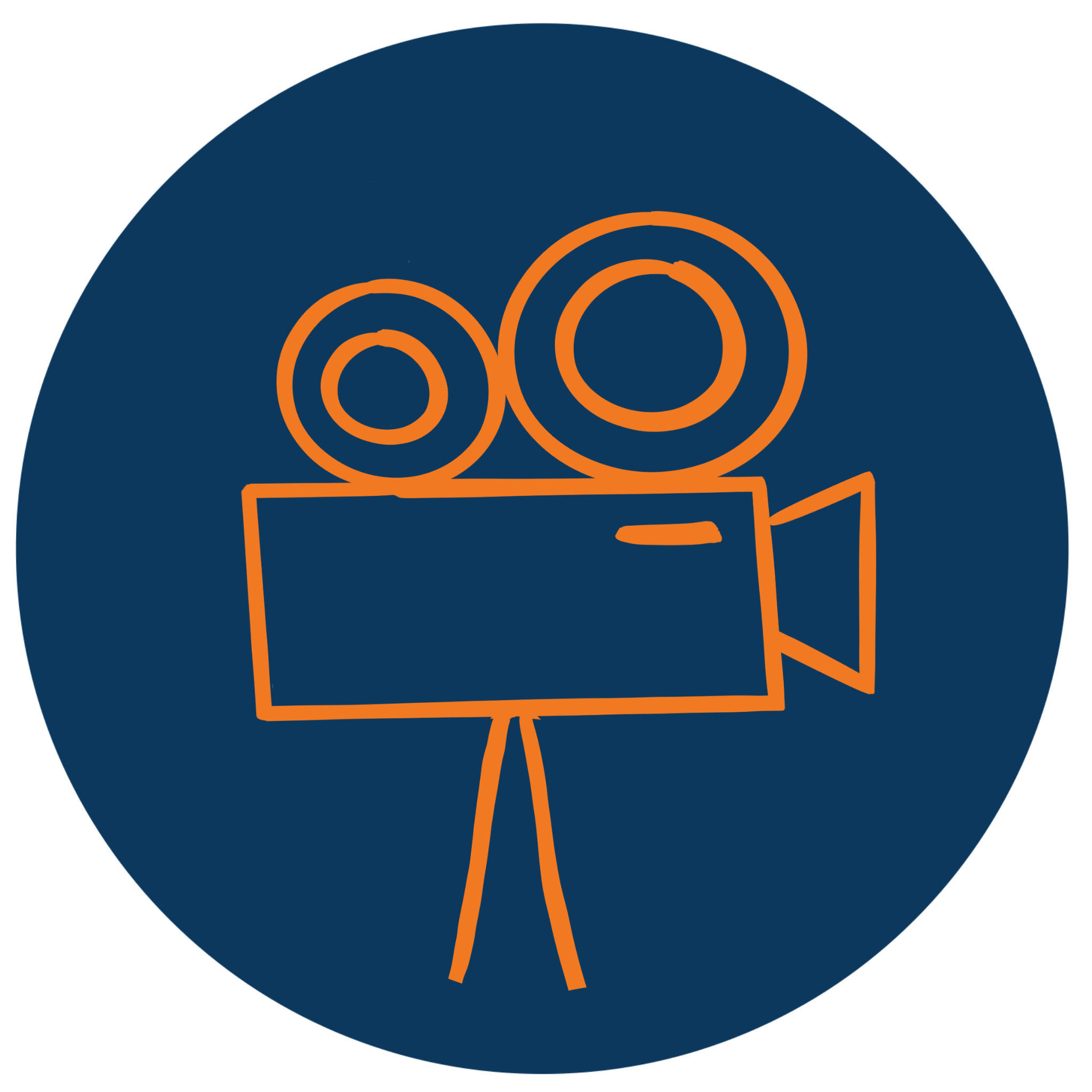 1
3
4
5
6
2
https://tinyurl.com/55crdscy
Acknowledgments
This Material is Part of the Education Package produced within the Erasmus+ Project: ENDORSE
Project Partners: 



ENDORSE Educational Material Entrepreneurship © 2024 by ENDORSE is licensed under CC BY-SA 4.0



Logos of Partner Institutions and Erasmus+ are excepted.
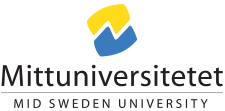 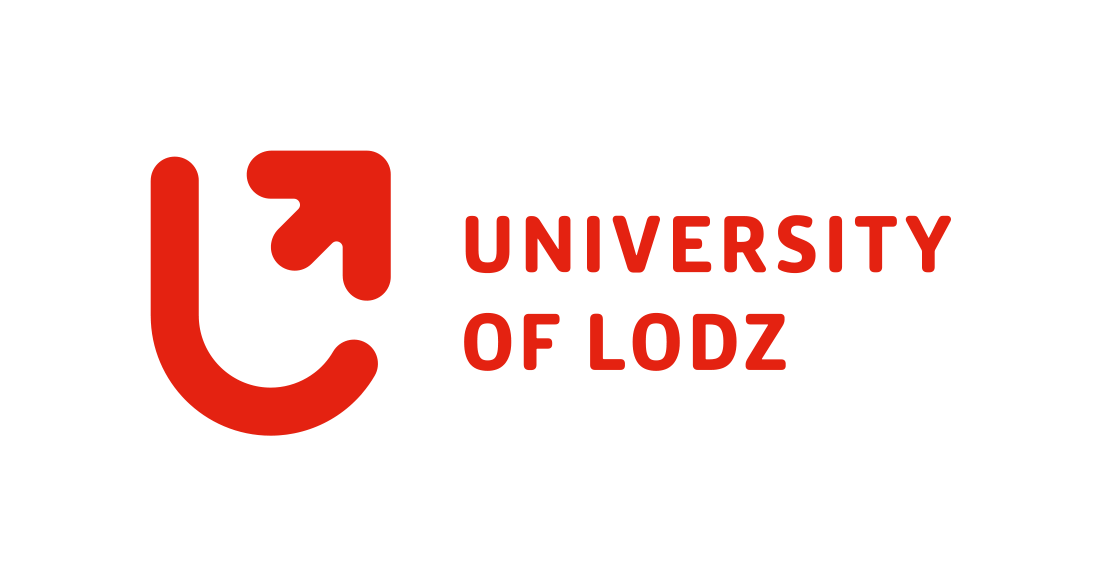 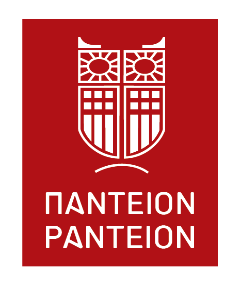 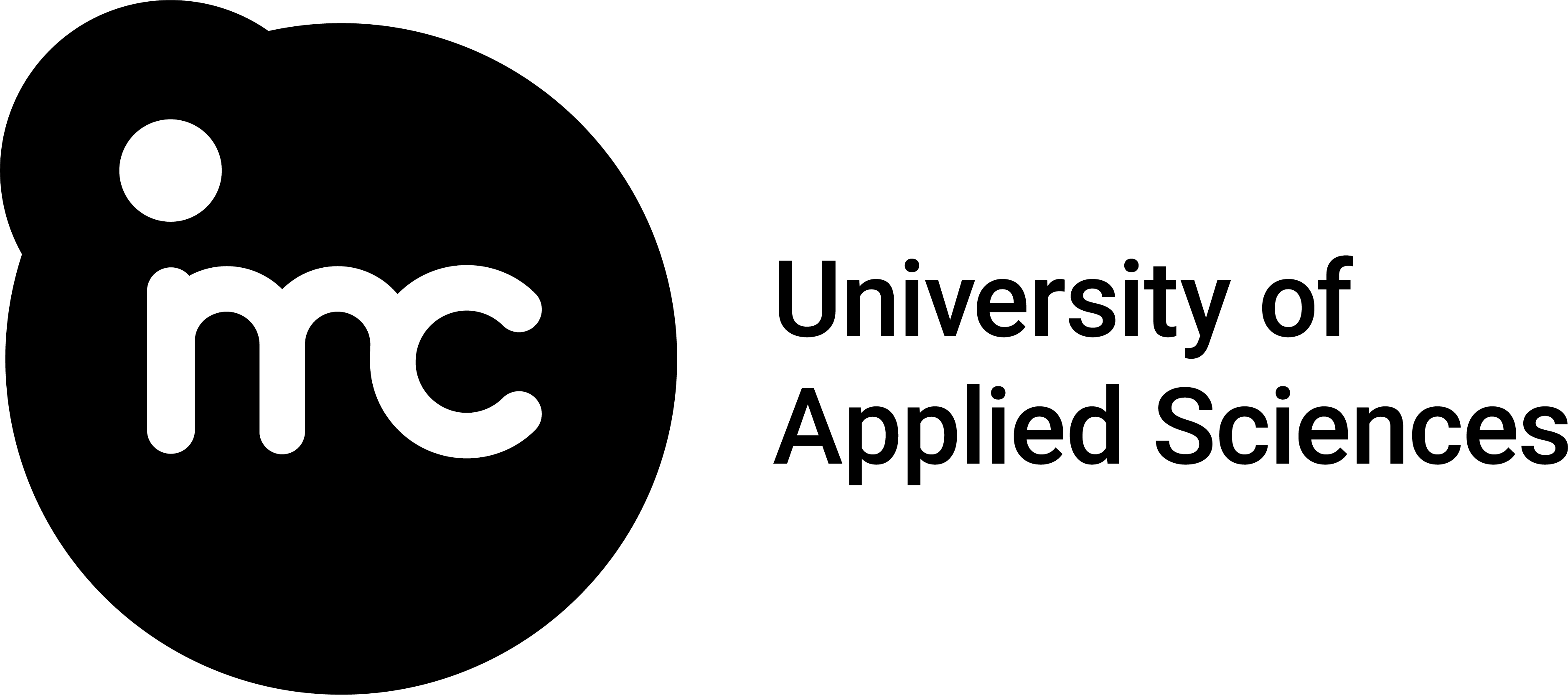 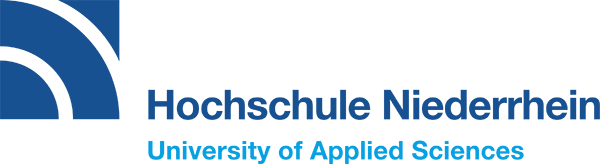 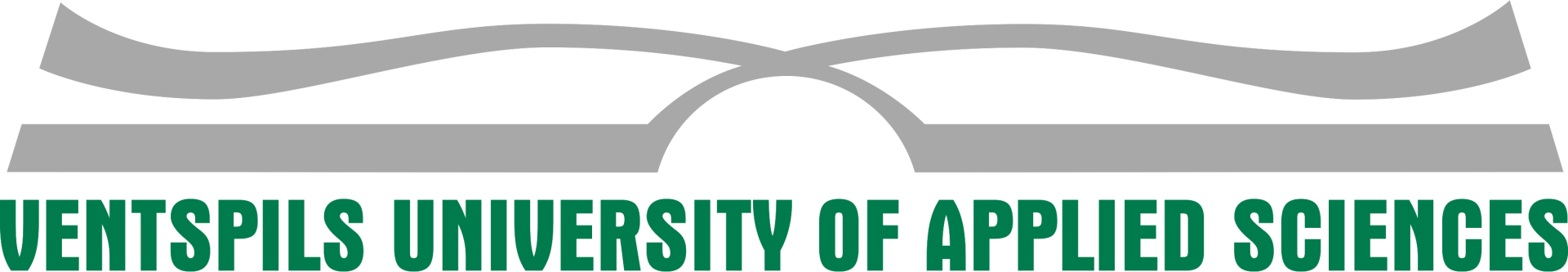 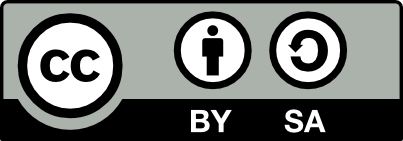